Library Training Series
SESSION 9:
Library Support for Systematic Reviews
Jenessa McElfresh, MLIS, AHIP
Outline
Learning Outcomes
What is a systematic review?
[Speaker Notes: What is a systematic review? Why might you want to do one?]
A systematic review…
…attempts to identify, appraise and synthesize all the empirical evidence that meets pre-specified eligibility criteria to answer a given research question. Researchers conducting systematic reviews use explicit methods aimed at minimizing bias, in order to produce more reliable findings that can be used to inform decision making.1
[Speaker Notes: How do we make sense of the thousands of research articles published weekly?

When you write a systematic review, you are reporting on 2 things: The elements that combine to indicate that you followed the very strict systematic review methodology, as well as the qualitative or quantitative synthesis of the findings from your included studies.]
Systematic Reviews are the highest level of evidence synthesis.
The robust process and documented methodology work to eliminate bias and ensure full transparency in the data collection process, which make systematic reviews ideal for answering questions relating to healthcare and medicine.
Good systematic reviews are:
[Speaker Notes: While these, arguably, could be the goals of all research outputs, I think that if you’ve read a scientific article in the past you know this isn’t necessary true. A good systematic review should leave the reader with no questions as to the methodology or how the authors came to their results. In essence, if completed using proper methodology and due diligence to guidelines, you should be able to pick up any systematic review and have an instruction manual to complete the review again in its entirety and come to the exact same conclusions.]
SR methodology is defined by standards.
Cochrane: The Cochrane Handbook for Systematic Reviews of Interventions
https://training.cochrane.org/handbook 
AHRQ: Agency for Healthcare Research & Quality EBP Center Methods Guides
https://www.ahrq.gov/research/findings/evidence-based-reports/technical/methodology/index.html
PRISMA: Preferred Reporting Items for Systematic Reviews and Meta-Analyses
http://www.prisma-statement.org/
National Academy of Medicine (formerly IOM): Finding What Works in Health Care: Standards for Systematic Reviews
https://pubmed.ncbi.nlm.nih.gov/24983062/
PRISMA (2020) Flow Diagram
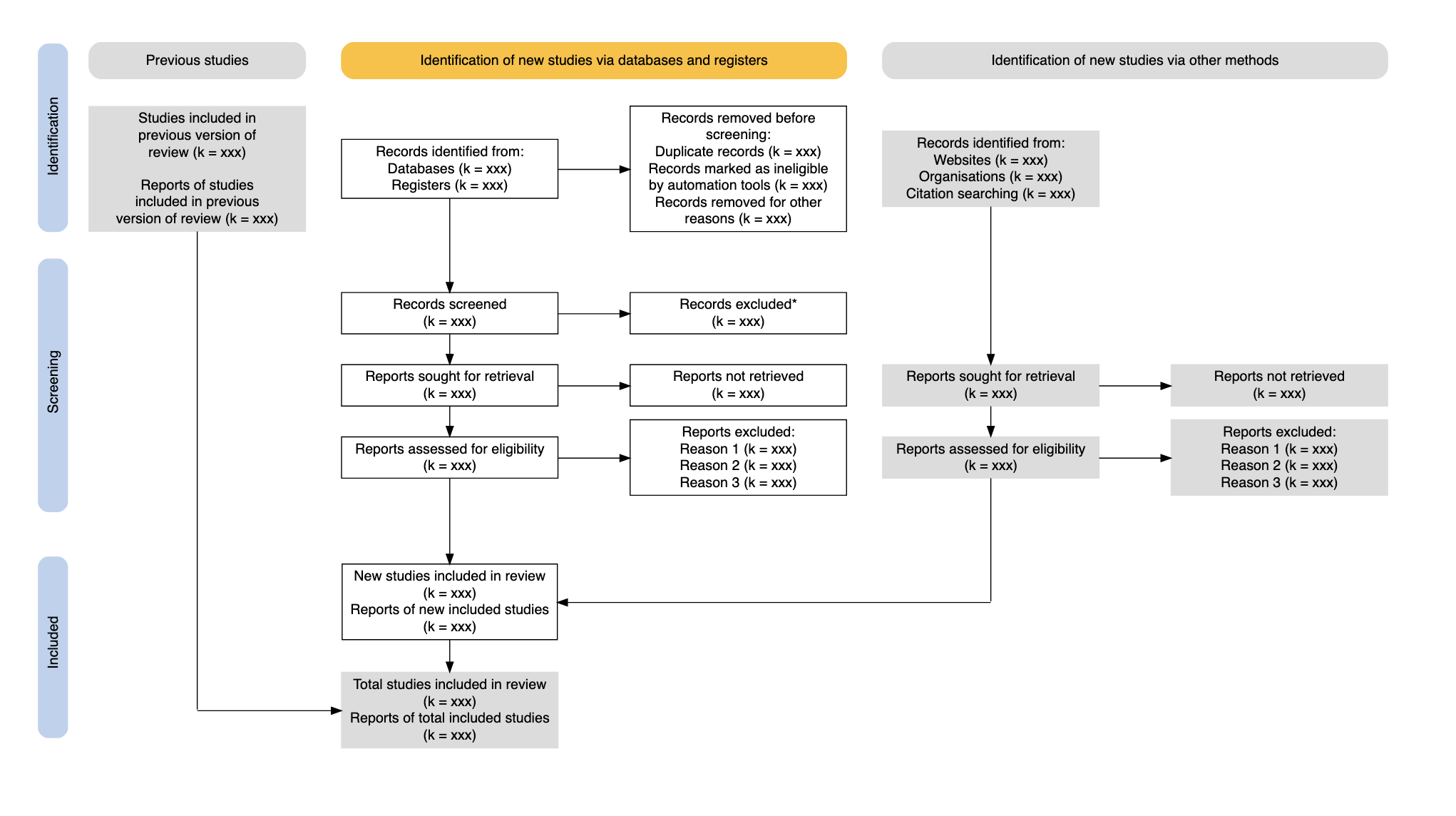 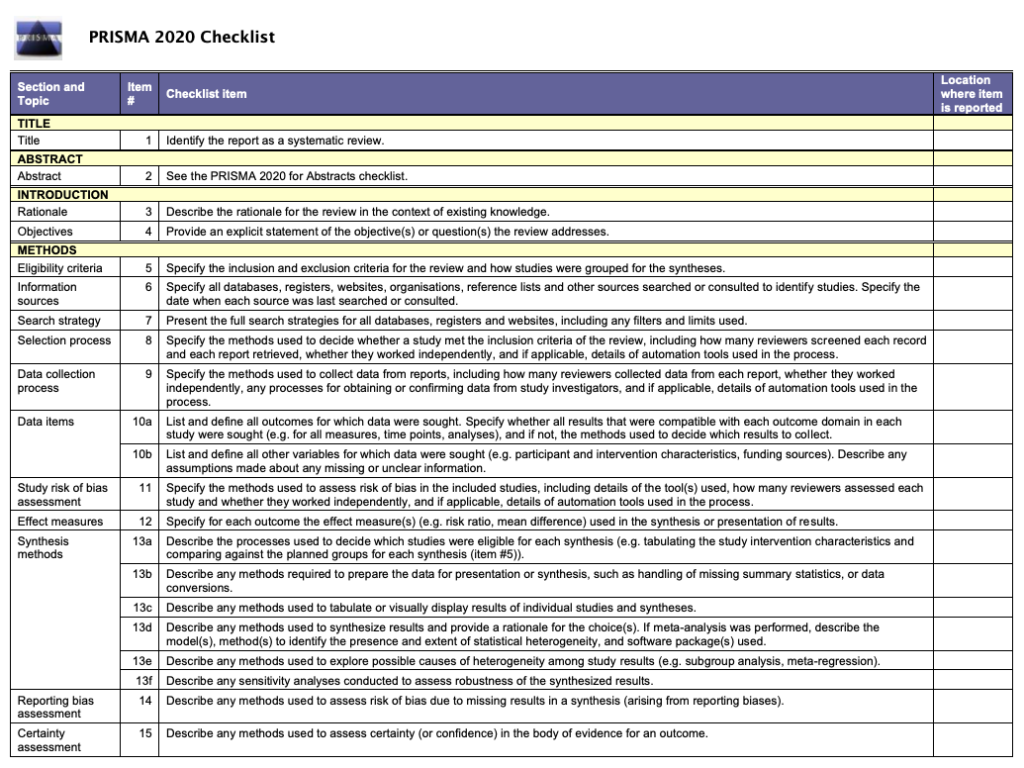 PRISMA (2020) Checklist
Systematic Reviews and the Clinical Researcher
Use of Primary Studies
Evidence Synthesis Research
The data and studies published by clinical researchers form the backbone of systematic review research
Knowledge of the process can enhance the discoverability and impact of your work
As an author and researcher, you may wish to synthesize existing research to validate or discover “answers” to clinical questions via a validated methodological approach.
How is a systematic review like or unlike other types of evidence synthesis?
[Speaker Notes: When I say evidence synthesis, I mean any sort of research activity that involves taking existing, published or otherwise available data and studies, and comparing or combining the results and methods to inform the audience.]
Reviews in Comparison
Other types of reviews2
Critical Review
Literature Review
Mapping Review / Systematic Map
Meta-analysis
Mixed studies/method review
Overview
Rapid Review
Scoping Review
State-of-the-art Review
Systematic Review
Systematic Search and Review
Qualitative Systematic Review / Qualitative Evidence Synthesis
Umbrella Review
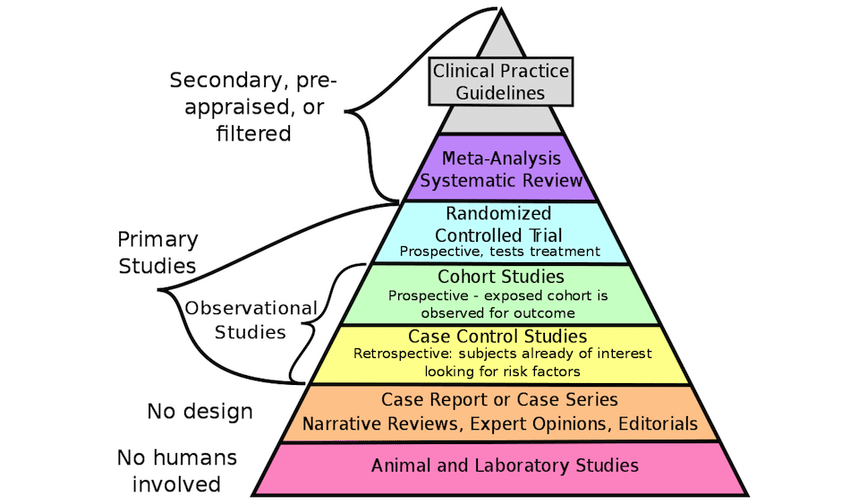 The Evidentiary Pyramid in Evidence-Based Medicine3
How do you conduct a systematic review, and what is required?
The systematic review process
[Speaker Notes: What can go wrong in this process:
Time, money, and teams
Creating a working protocol before the review begins
Subjectivity/bias in articles evaluated and article selection process
Heterogeneity of statistical data for meta-analysis vs. narrative synthesis of overall findings
Enough data to form conclusions]
Requirements
Consider your timeline! PredicTER: http://predicter.org/
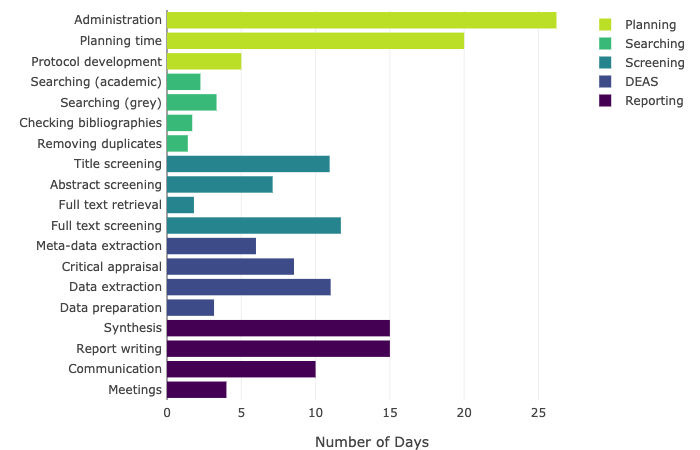 T.R.E.A.D.
Time 
Resources
Expertise
Audience
Data
Developing a Research Topic
Questions should be
Well-defined
Answerable
Searchable

Consider using PICO, PICOT, or another standardized structure
Check for already published literature
MEDLINE
Embase
Cochrane Library
PROSPERO
[Speaker Notes: Can help you answer two questions: if a review already exists, and if there is enough data/articles out there to support the systematic review process]
Protocol Formation
The Protocol acts as the “rule book” for the review. It establishes the methodology and eliminates variation, bias, and “scope creep” later in the process. 
Protocols are essential to the SR process
Completed protocols should be registered or otherwise published in such a way that other researchers in the field can find the protocol - reducing the risk of a group attempting a review on the same topic.
Protocol Elements
Tools like PRISMA-P can be used to develop an effective protocol
Registering a Protocol
Protocols in healthcare and medicine are registered, made publicly available, and kept up-to-date on PROSPERO: The International Prospective Register of Systematic Reviews
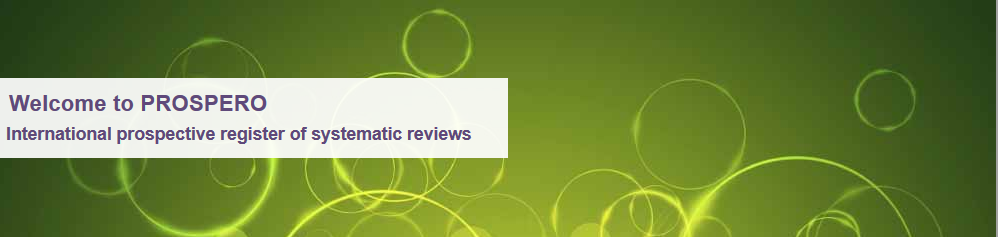 Developing Inclusion & Exclusion Criteria
Inclusion Example
Exclusion Example
Articles related to disease, intervention, or phenomenon of interest
Articles in English
No geographic or publishing date restrictions
Articles not related to research question
Review articles
Clinical Trials
Grey literature
[Speaker Notes: The goal is to be absolutely comprehensive on a topic! Should not be too many]
Searching for Studies
Database search plan
At least 3 databases with expert search competency
Other sources
Retrieval > Relevance
Comprehensive, reproducible, exhaustive
Ample documentation and tracking of results
Example Search Strategy
Concept: Phytoestrogens and Diabetes4
Managing References: EndNote 20
Article screening and selection
Tools to assist:
Rayyan
Microsoft Excel
EndNote
Data Extraction
Quality Assessment
Method 1: Utilize existing quality assessment tool, depending on RQ and SR design

Method 2: Create or modify customized QA tool from existing guidelines or criteria
Quality Assessment Tool Examples
GRADE 
Grading of Recommendations Assessment, Development and Evaluation
Used for intervention studies, various research methods included
https://www.gradeworkinggroup.org/
CASP
Critical Appraisal Skills Programme
Checklists for quantitative and qualitative study types
https://casp-uk.net/
Discussion and Results
Publishing a systematic review
Check your targeted journal(s) for specific author requirements pertaining to systematic reviews
Protocol documentation
Summary of findings
Search methodology
PRISMA charts, appendices, data tables and presentation
How can librarians help you with a systematic review?
Librarians and the SR process
Image credit: UNC Chapel Hill Libraries
UTHSC Health Sciences Library Systematic Review Service
Tier One: Consultation
Tier Two: SR Team Member
Provide consultation on SR process and guidelines
Give advice on identifying controlled vocabulary and keywords 
Provide recommendations for databases and other resources to search for evidence
Give advice on citation management methods and tools
Use PICO (Patient problem, Intervention, Comparison, and Outcome) to identify key concepts
Identify appropriate search terms: controlled vocabulary and keywords in conjunction with SR team members
Conduct literature searches across multiple databases
Document line by line database search strategies
Organize references retrieved from difference sources
Assist in retrieving full text articles
Update search results prior to the final write-up 
Write up the search part of the methodology section for publication
Review manuscript
Criteria for Advanced Service
Limited to faculty, staff, and residents/fellows
Protocol registration in PROSPERO
3-5 benchmark references relevant to the topic
The library’s SR Protocol Form
Systematic Review Policy
Terms of Agreement
Responsibilities for researchers and librarians
Co-authorship for librarians
Timely communications
Library Support for Non-UTHSC Researchers
Contact your Medical Library
Support via Collaboration
Medical librarians are trained in advanced searching in a myriad of biomedical databases, and many have systematic review training to assist researchers
Ensuring diverse representation on a systematic review team gives the team access to more libraries, resources, and potentially systematic review support services!
Library 101 Guidehttps://libguides.uthsc.edu/clinicalresearchers
Systematic Review Research Guidehttps://libguides.uthsc.edu/systematicreview
References
About Cochrane Reviews. Cochrane Library. https://www.cochranelibrary.com/about/about-cochrane-reviews. Accessed July 19, 2021.  
Grant MJ, Booth A. A typology of reviews: an analysis of 14 review types and associated methodologies. Health Info Libr J. 2009 Jun;26(2):91-108. doi: 10.1111/j.1471-1842.2009.00848.x. PMID: 19490148.
Lander B, Balka E. Exploring How Evidence is Used in Care Through an Organizational Ethnography of Two Teaching Hospitals. J Med Internet Res. 2019;21(3):e10769. Published 2019 Mar 28. doi:10.2196/10769.
Muka T, Glisic M, Milic J, et al. A 24-step guide on how to design, conduct, and successfully publish a systematic review and meta-analysis in medical research. Eur J Epidemiol. 2020;35(1):49-60. doi:10.1007/s10654-019-00576-5
Questions?We’re here to help!
Email any time: library@uthsc.edu